Leading The WayThe Senior Student Language Ambassador Team
Dr Elizabeth Andersen, Liam Innis, Sophie Stewart & Ruta Vaiciute

Routes into Languages North East
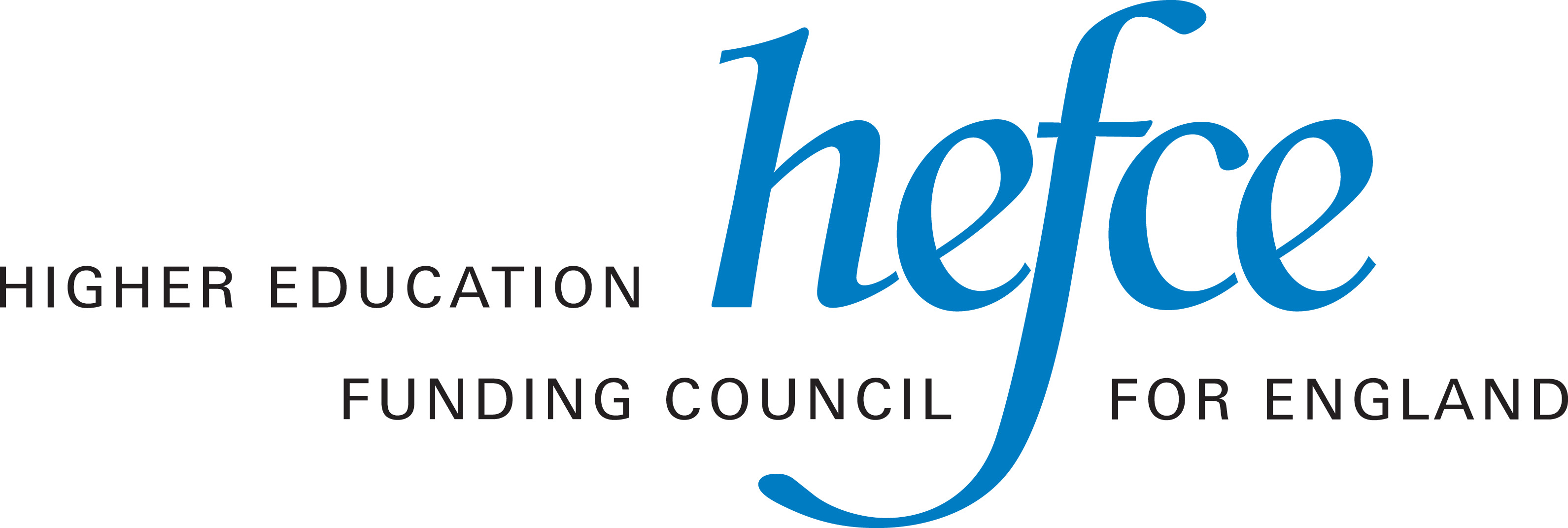 Student Language Ambassadors
“Student Language Ambassadors are not teachers. We are also not pupils. We are somewhere in between.”

Poppy Shuttleworth
Senior Student Language Ambassador 2012-14
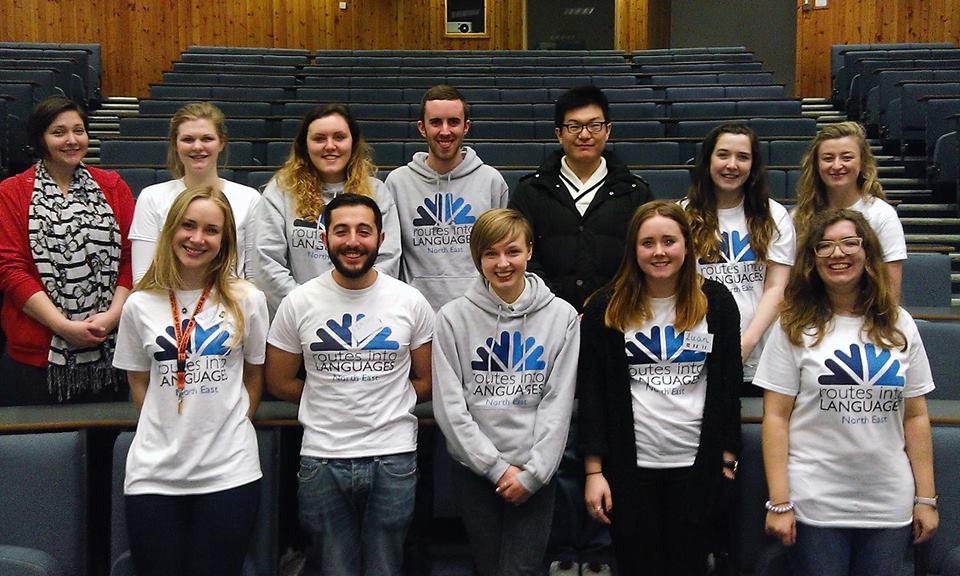 Recruitment & Selection
Application: application form and CV with letter of motivation
+
Interview: mini presentation, Q&A and scenario task
+
Training: half-day interactive session regionally with a small number invited to additional national training
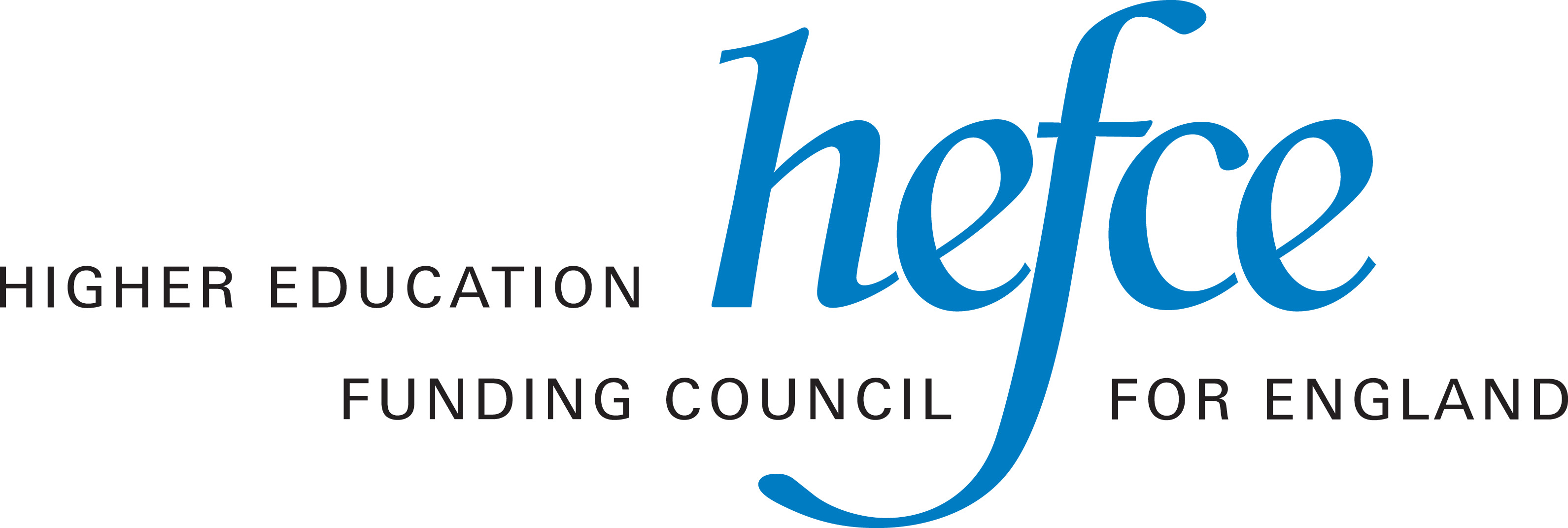 The Senior Student Ambassadors
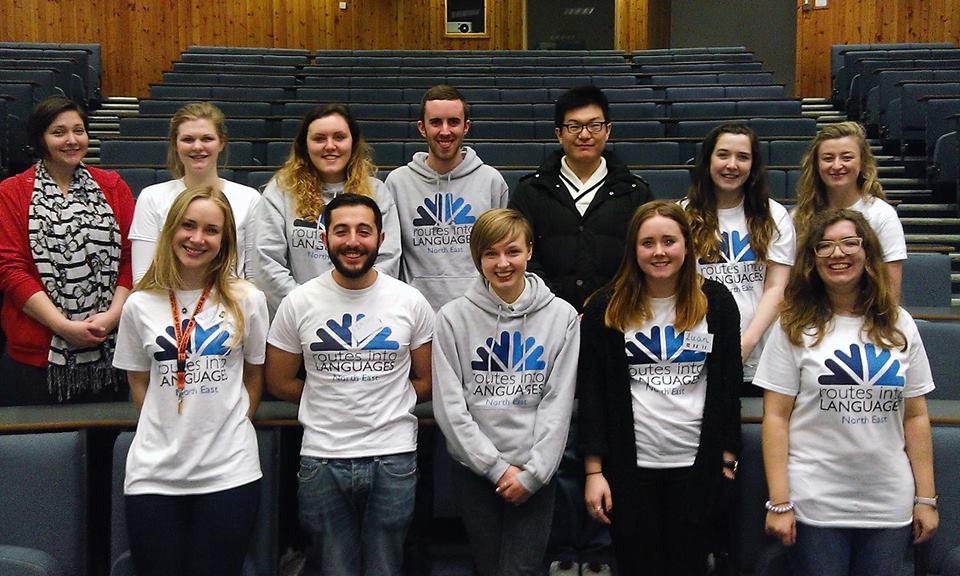 Elite team of 5 dedicated Student Ambassadors
Coordinate school visits via weekly office hours
Help to interview new recruits
Assist with event organisation
Design materials + social media content
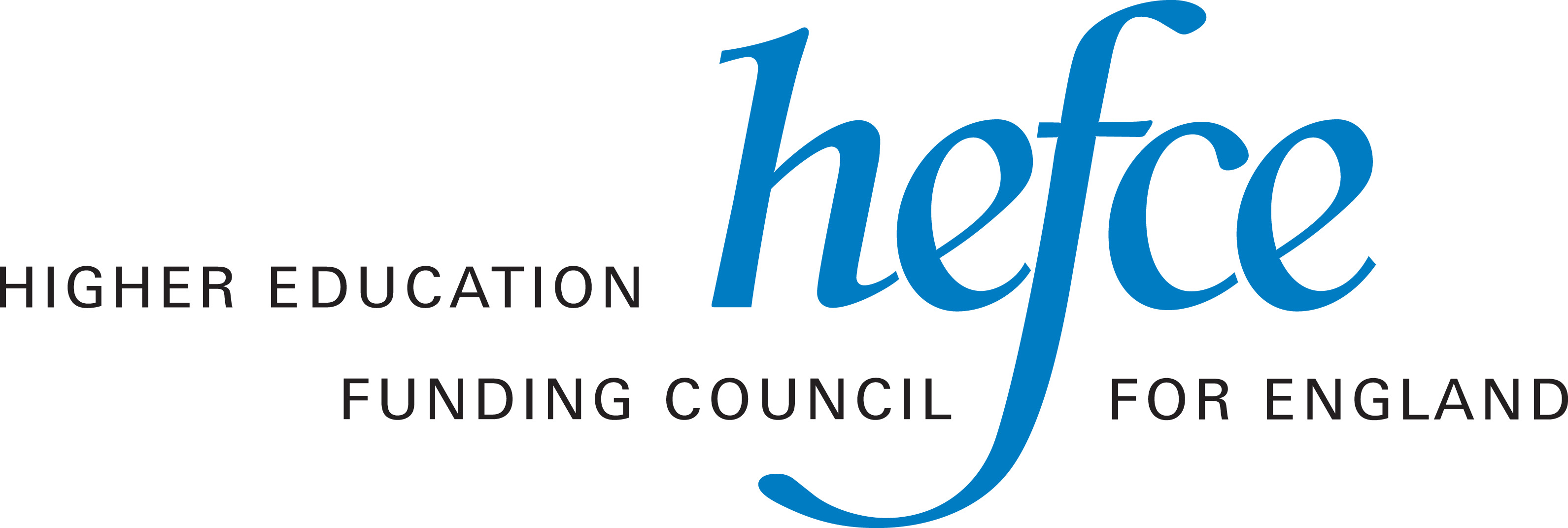 Ruta Vaiciute
Year 2 Modern Languages student
First contact with Routes via Newcastle University Open Days
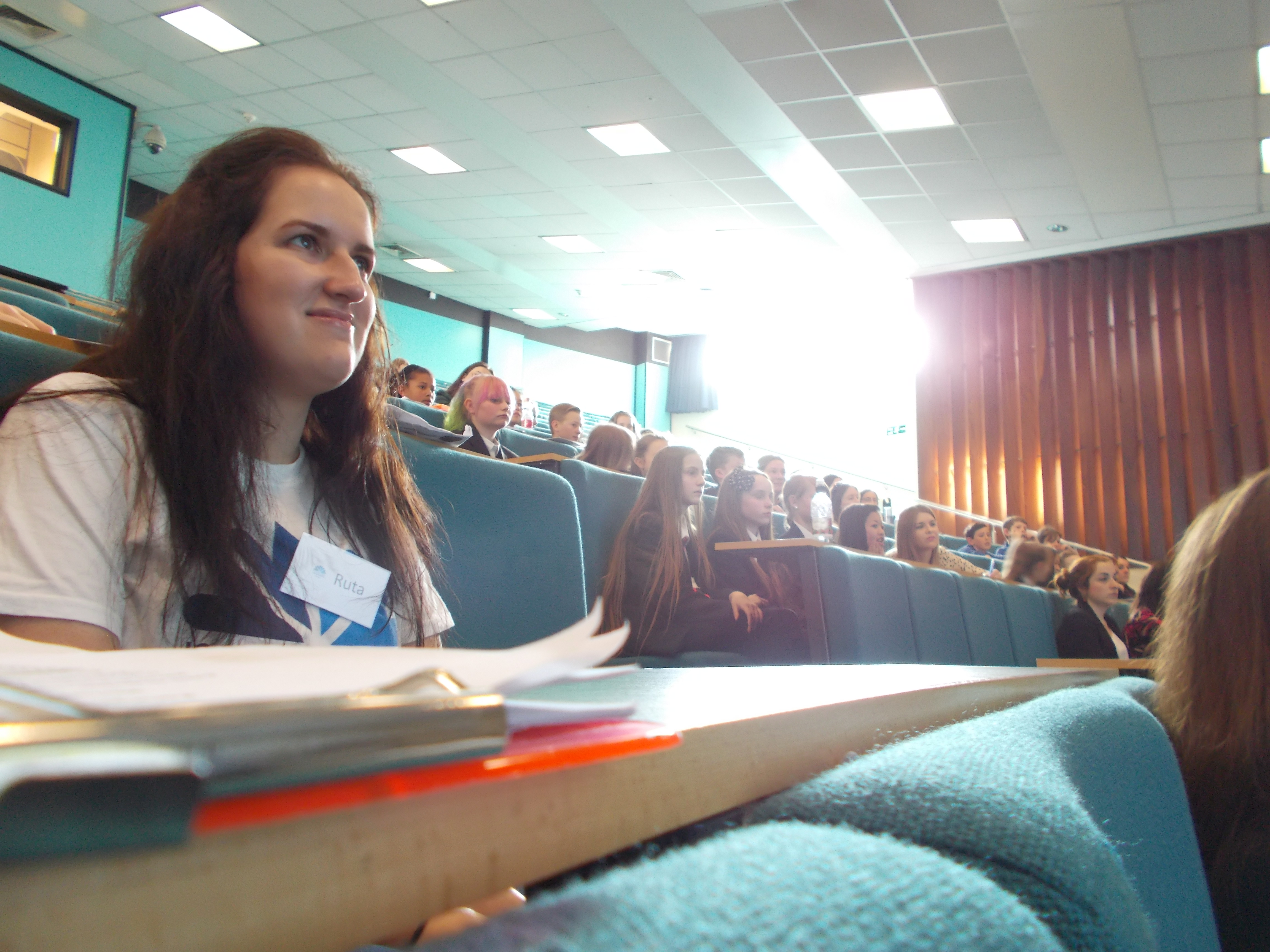 Application process
Recruitment day
Becoming a Senior Ambassadors
Inspiring others – and each other!
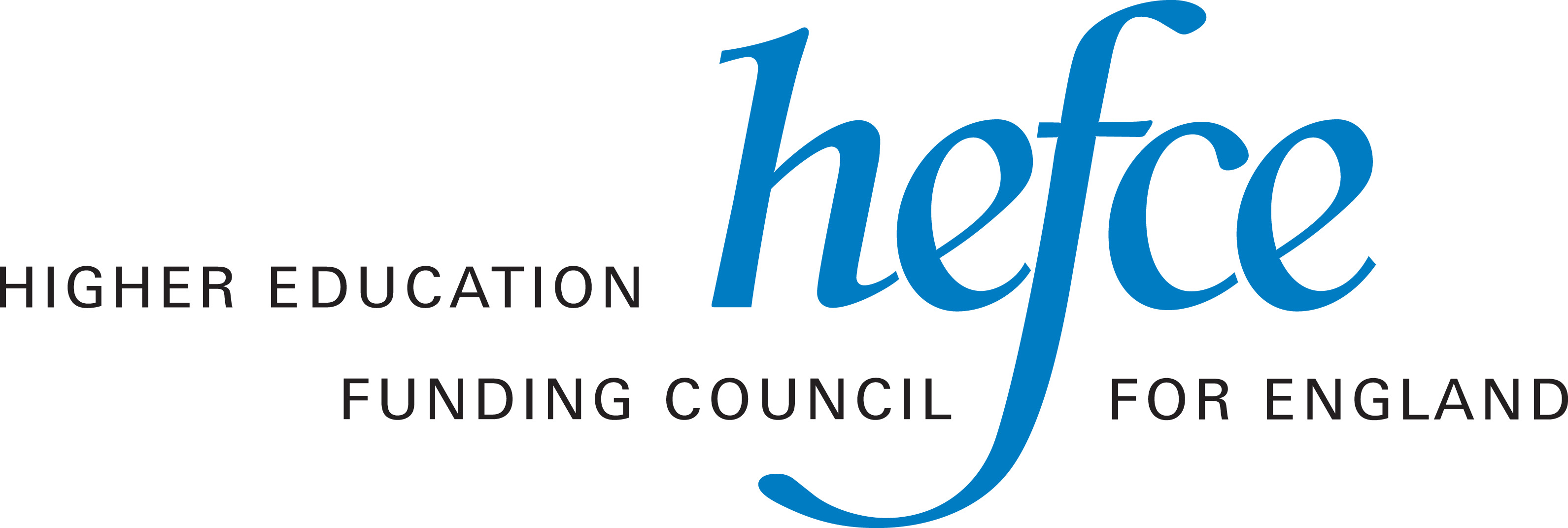 Liam Innis
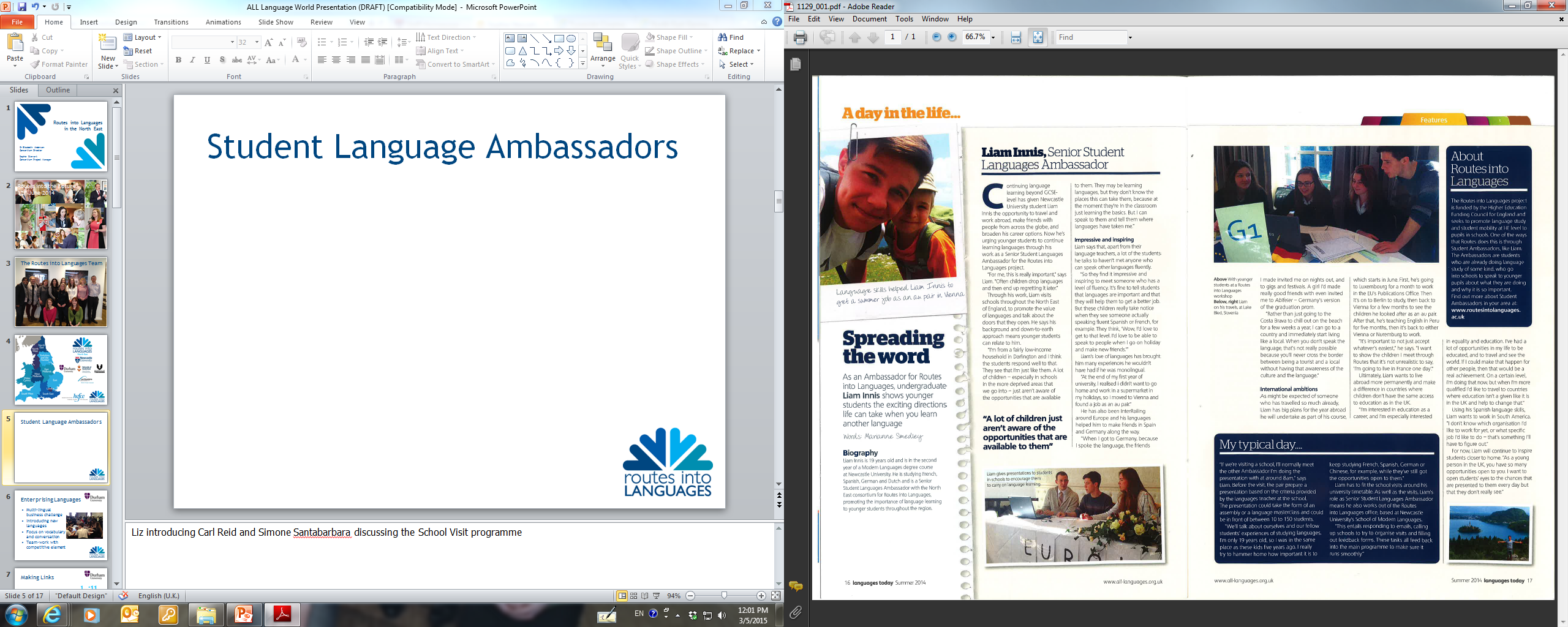 Final year Modern Languages       student from Darlington
Early awareness of Routes at school and college 
Senior Student Ambassador since second year developing leadership, organisation + responsibilities
ALL/Routes into Languages Student Language Ambassador of the Year 2015
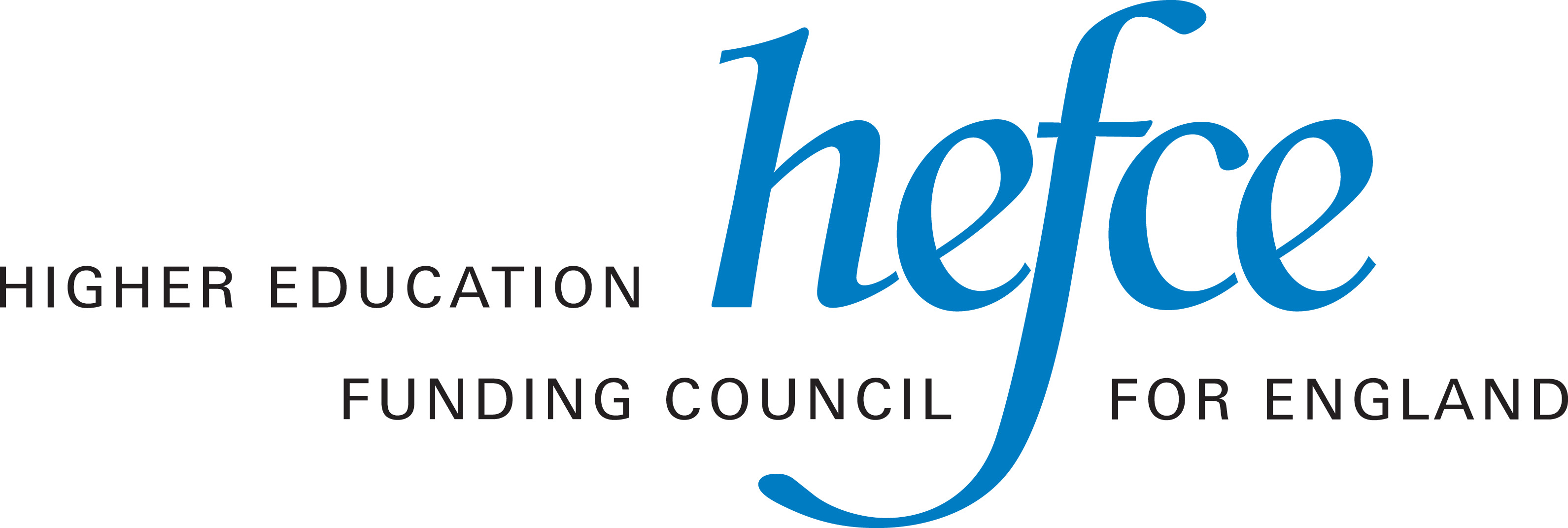 "Liam's ability to inspire shines through in the feedback received from both teachers and pupils. His particular strengths lay in the honesty of his approach and a superb understanding of his audience. In sharing his personal experiences of growing up in the North East, he is able to display a great deal of empathy for the diverse groups of pupils he encounters in his work as a Senior Student Language Ambassador.”
Teacher Feedback:
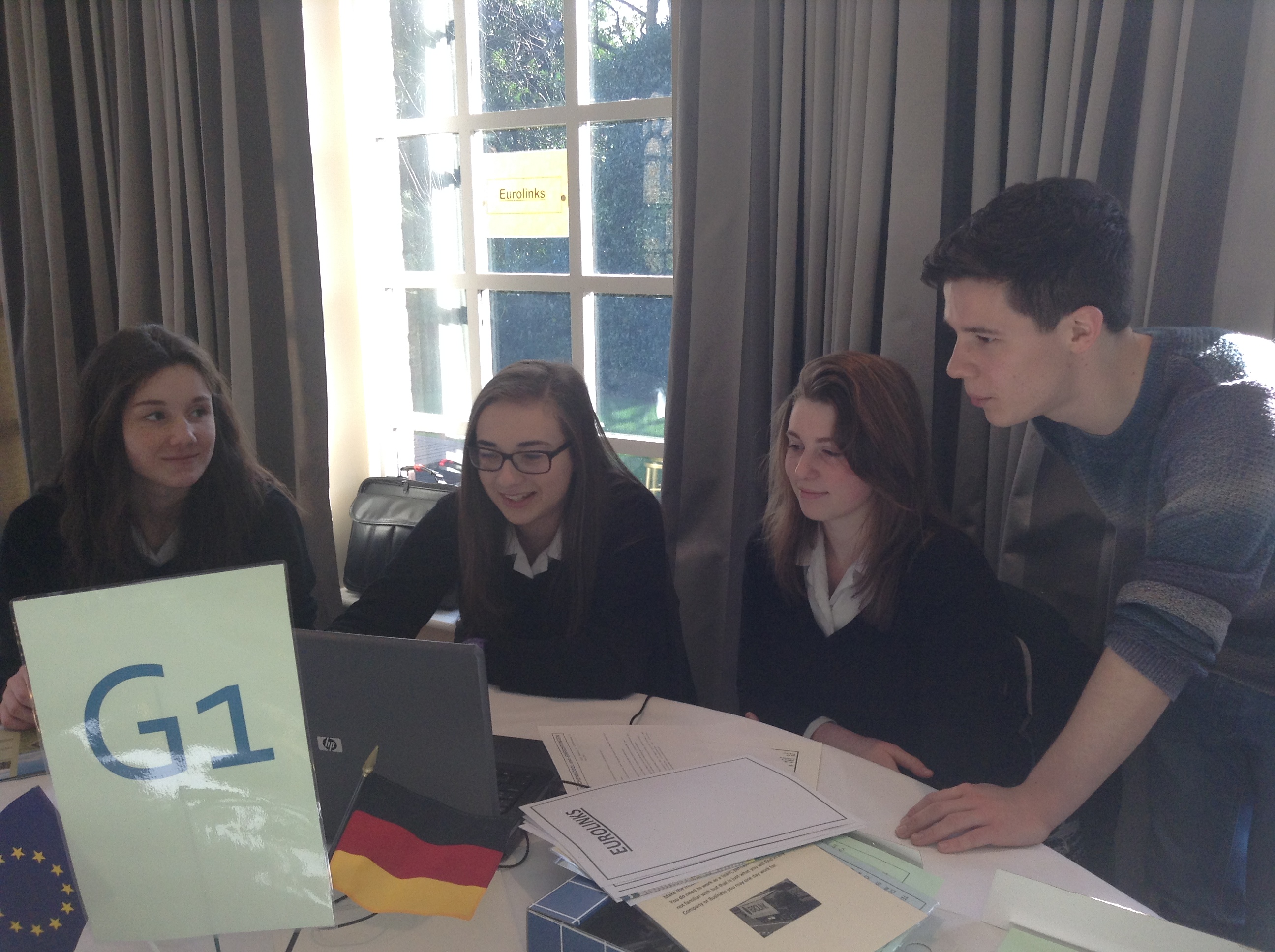 “Thanks once again! In the evaluation sheets the pupils completed, many commented that working with you was a highlight of their day.”
“Our students really benefited… they were singing your praises! Many have been enthused to continue with languages.”
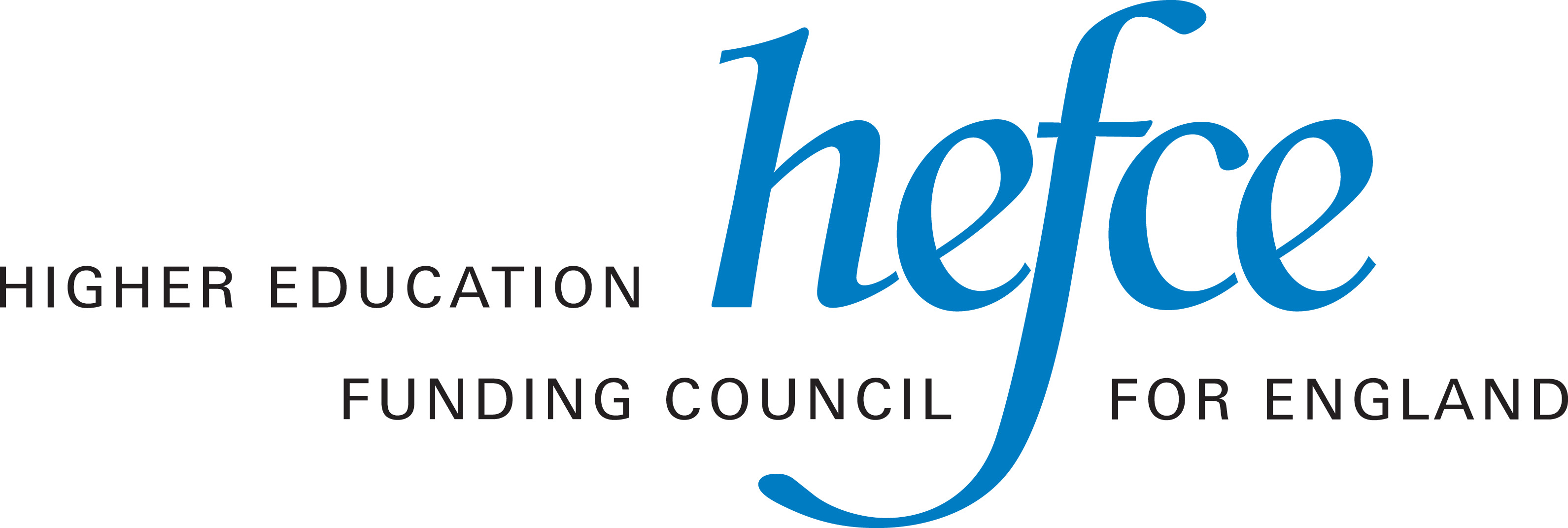 Benefits & Rewards
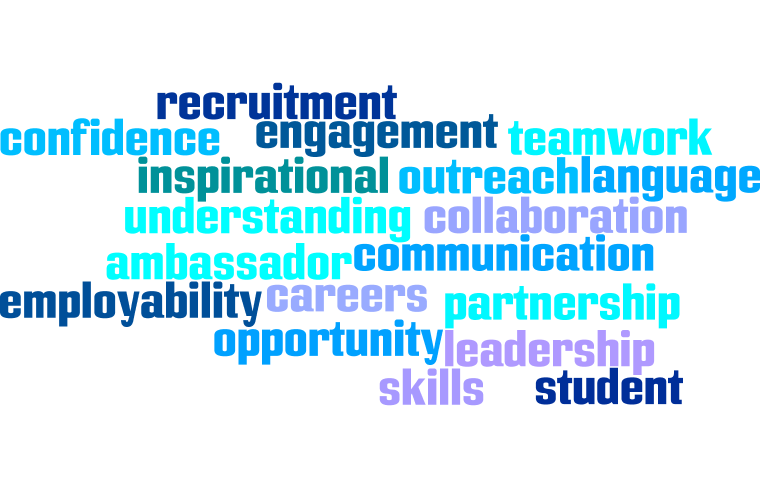 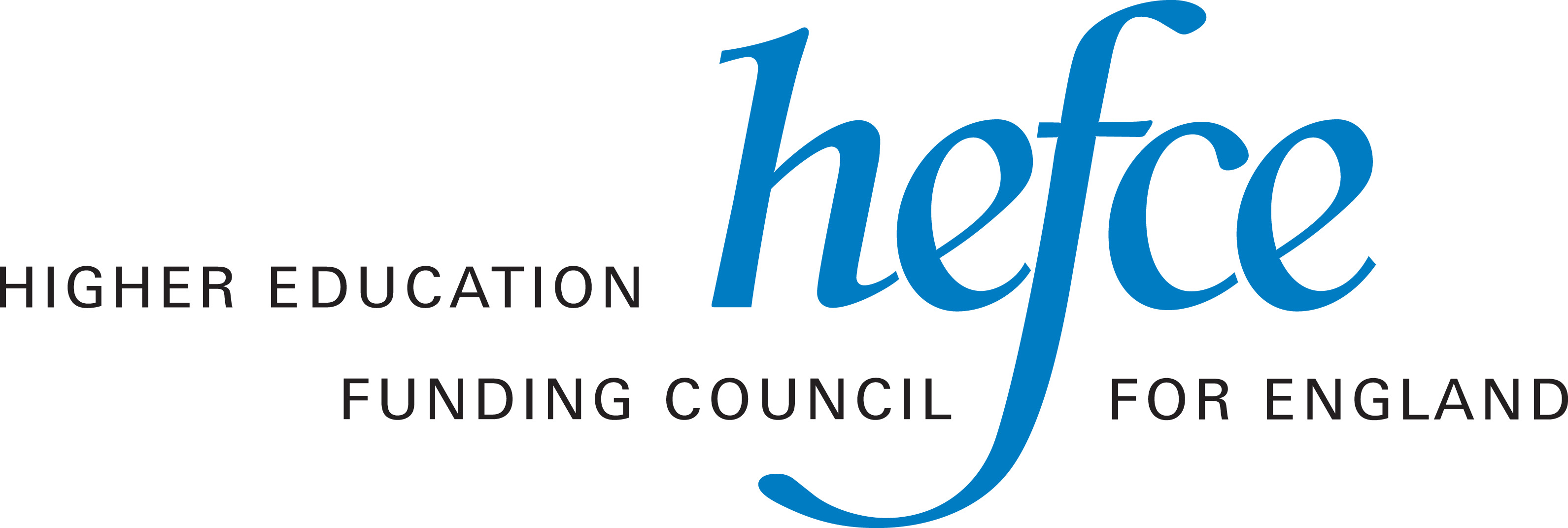 Looking ahead…
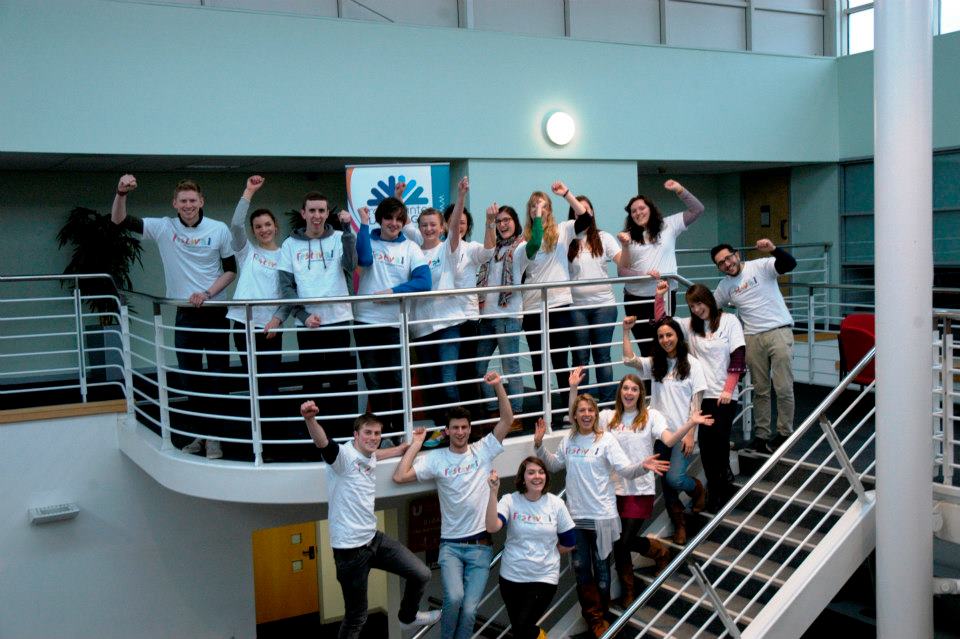 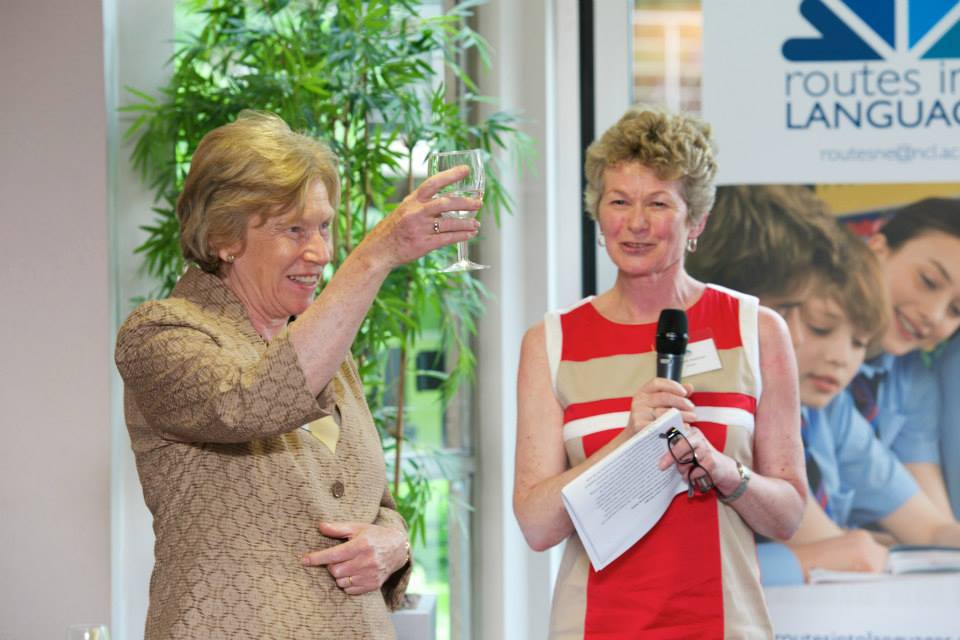 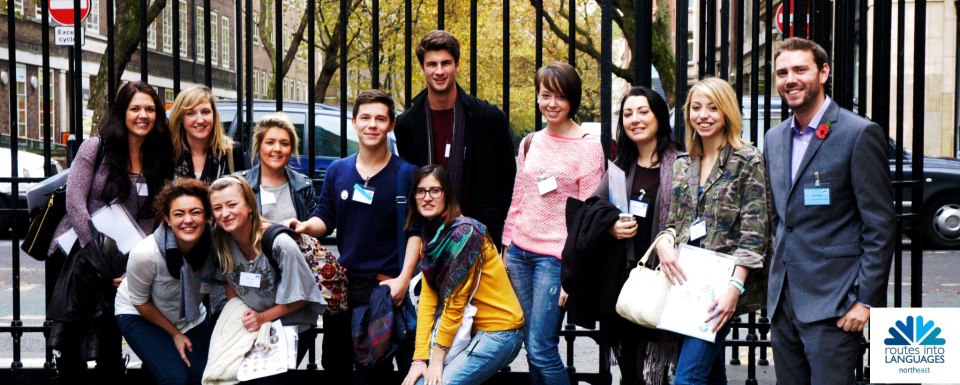